The Role of GNSS in Modern Reference Frames
GNSS replacing classical methods on non-local scales
 new space-based reference frame paradigm driven by major
   technology advances
 GNSS now dominates International Terrestrial Reference
   Frame (ITRF) combination
 only technique that gives autonomous user access to global frame
 but some GNSS datum weaknesses remain
 Easy user access to reference frame enables many
   applications
 example of studying surface pressure loads discussed
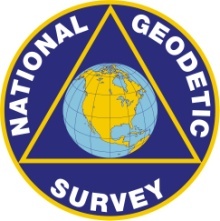 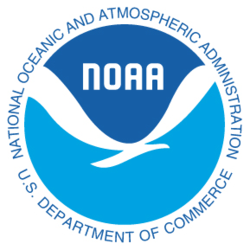 Jim Ray, NOAA/National Geodetic Survey
China Satellite Navigation Conference, Wuhan, China, 15 May 2013
Classical Terrestrial Surveys
Since ancient times, positions measured with respect to nearby visible points
angles & distances allow triangulation
     & trilateration of small networks
spirit leveling used for relative heights
simultaneous adjustment of redundant
     observations gave rise to Gauss’ 
     least-squares method
accuracies can attain <~1 mm over
     <~1 km distances

Horizontal & vertical components
     normally treated separately
driven by measurement technologies
     & by applications
horizontal control for property bounds
vertical control for gravity variations &
     water flow
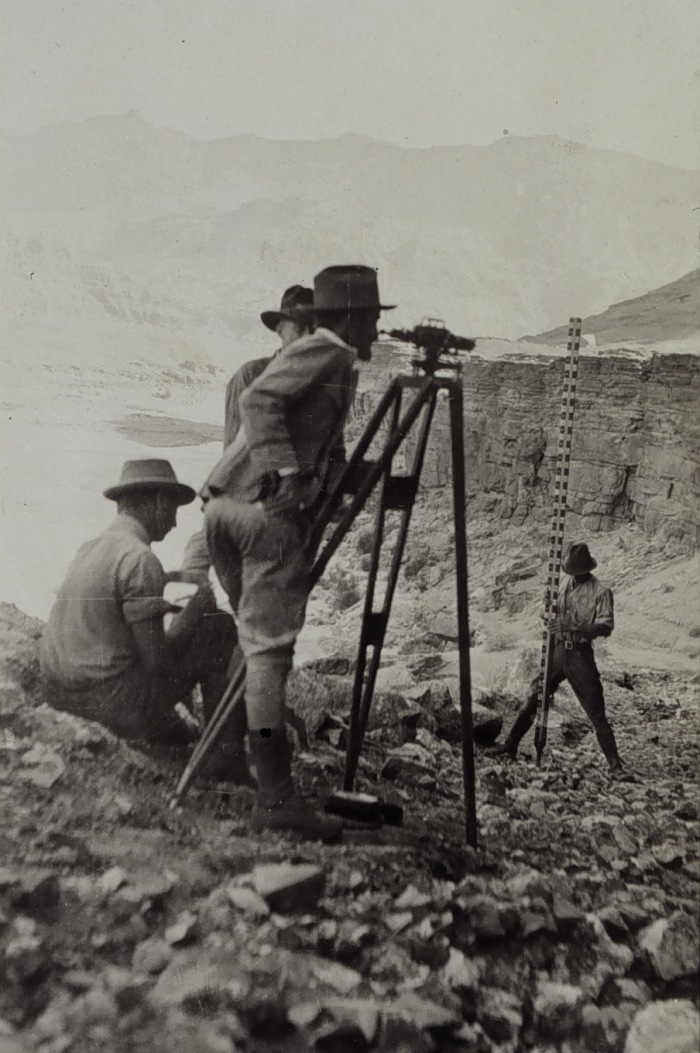 02
Classical Survey Components
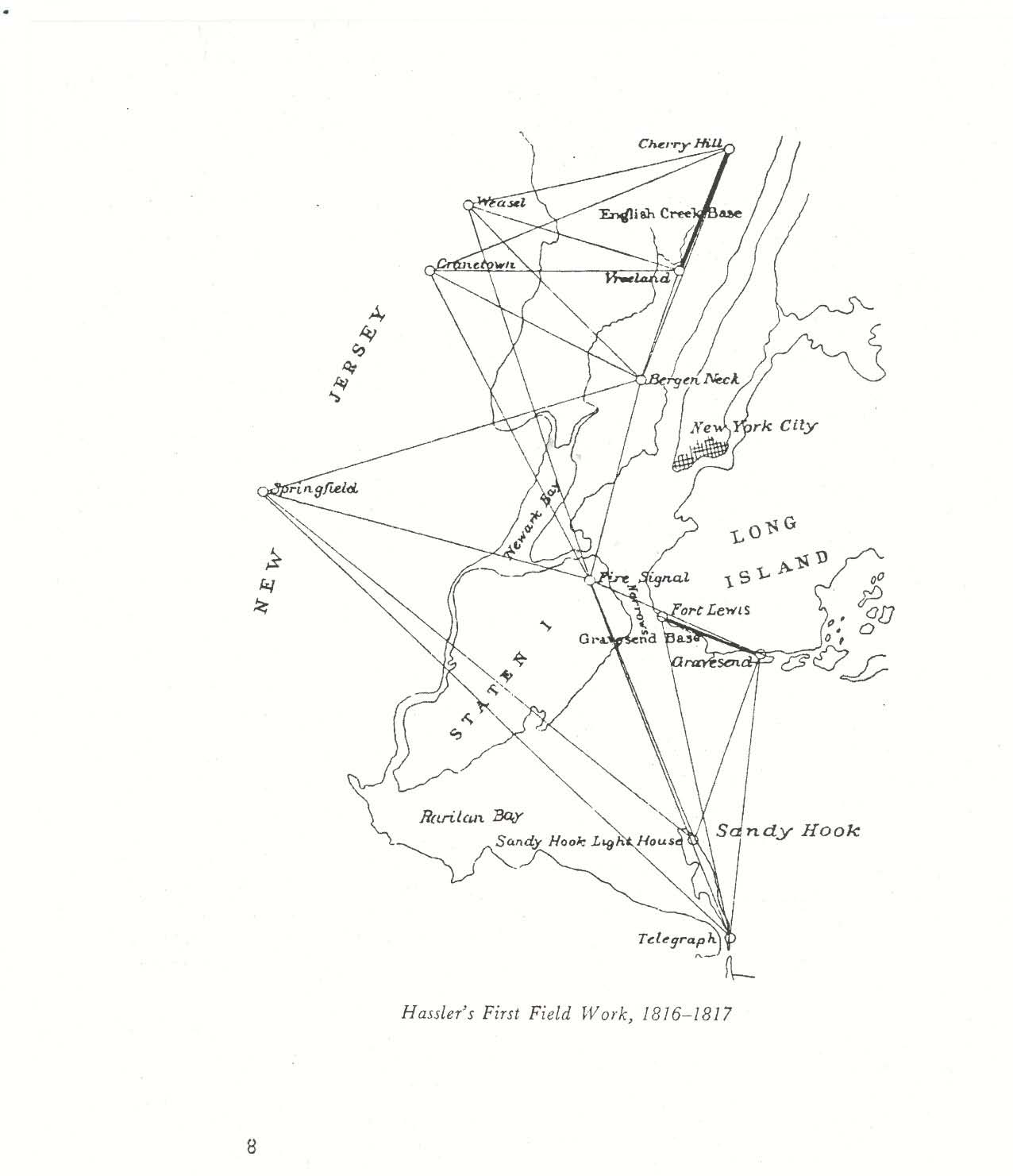 Control Mark
Control Mark
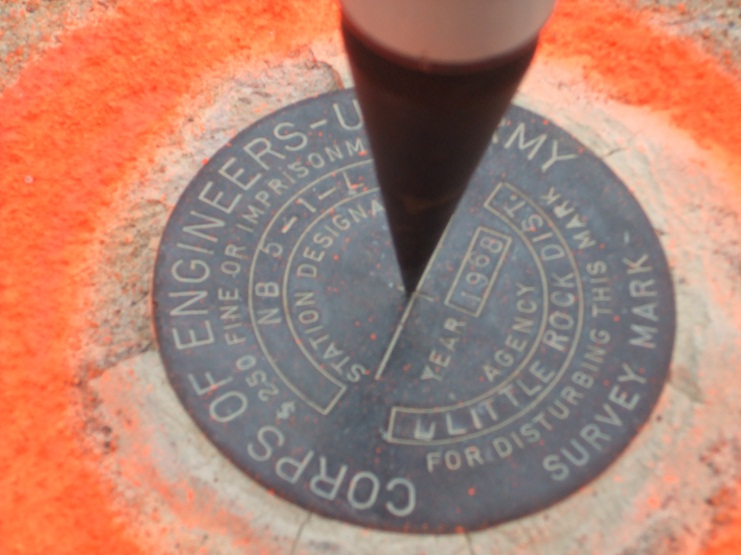 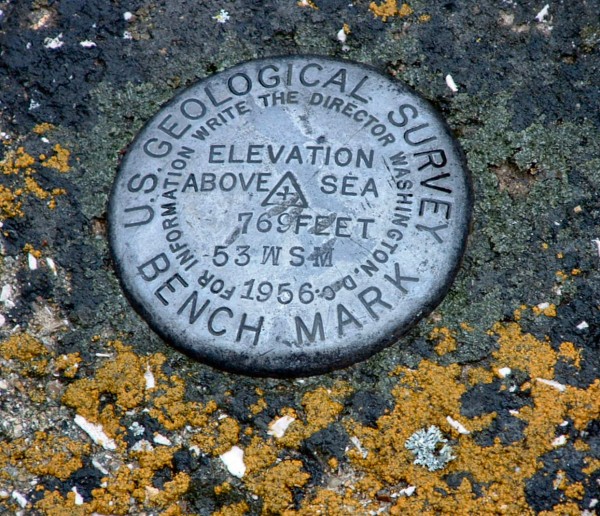 Angle, Distance &
Height Measurements
Theodolites & Total Stations
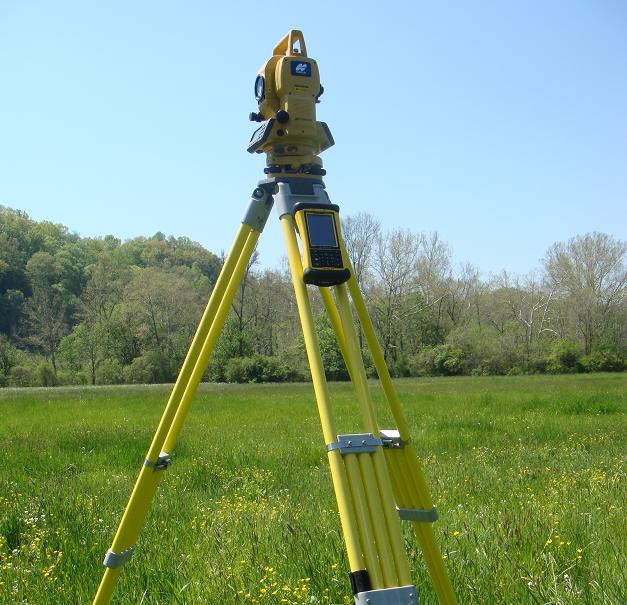 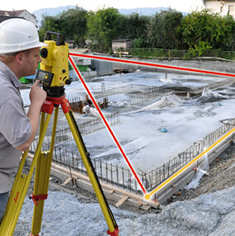 Survey Network
(inter-visible stations)
03
Extension to National Reference Frames
For larger regional/national reference frames
must aggregate many local survey networks
not always well connected to each other (especially across oceans)
gives rise to network distortions,  inhomogeneous coverage, &
     variable accuracies
local survey errors accumulate over distance
frames not consistent between different authorities

International standards
     began in 1875
Metre Convention led
     to SI physical units
1884 Conference led to
     Greenwich prime meridian
     for longitudes
but accurate geocentric
     global frame not possible
     till nearly 100 yr later
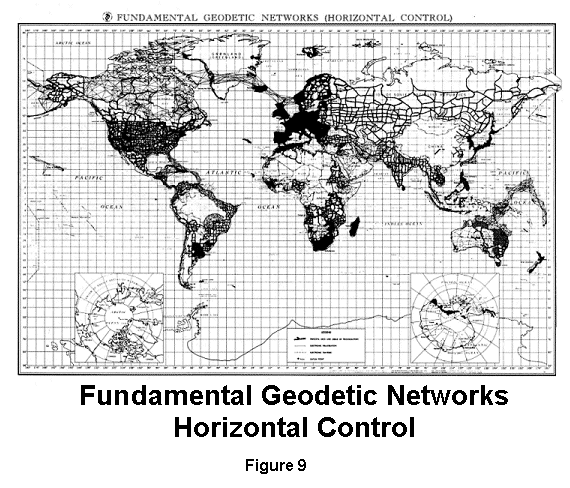 Main Triangulation (Horizontal) Networks
(early 1980s)
04
New Geodetic Paradigm:  Technological Elements
Digital electronics & computers:
 fast switches
 broadband sampling
 massive data storage
 cross-correlators
 efficient data analysis
Atomic clocks:
 coherent obs >1 s
 accurate short-interval
   timing
 remote synchronization
 simplified modeling
Artificial satellites:
 continental scale
   inter-visibility
 geocenter sensitivity
 forced international
   cooperation for
   global tracking
New, high-accuracy techniques enabled on global scale:
inter-station clock offsets
   estimated in data analysis
 global timekeeping <~1 µs
 accurate data time tags
 Kepler’s 3rd law constrains
   satellite radial dynamics
measure accurate
   geopotential
 allow GNSS positioning
   anywhere, anytime
 eliminate dependence
   on dense ground nets
 absolute geocentric
   positions
interferometry
 phase tracking at cm →
   dm wavelengths
 precise unambiguous
   group delays
 wide station separation
   Era of space geodesy!   
05
Brief History of Space Geodetic Techniques (1/3)
Key inventions & early technology development ~1950s

Practical implementation phase
     1960s → 1970s
Satellite Laser Ranging (SLR)
TRANSIT Doppler
    




Very Long Baseline (Radio) Interferometry
     (VLBI)
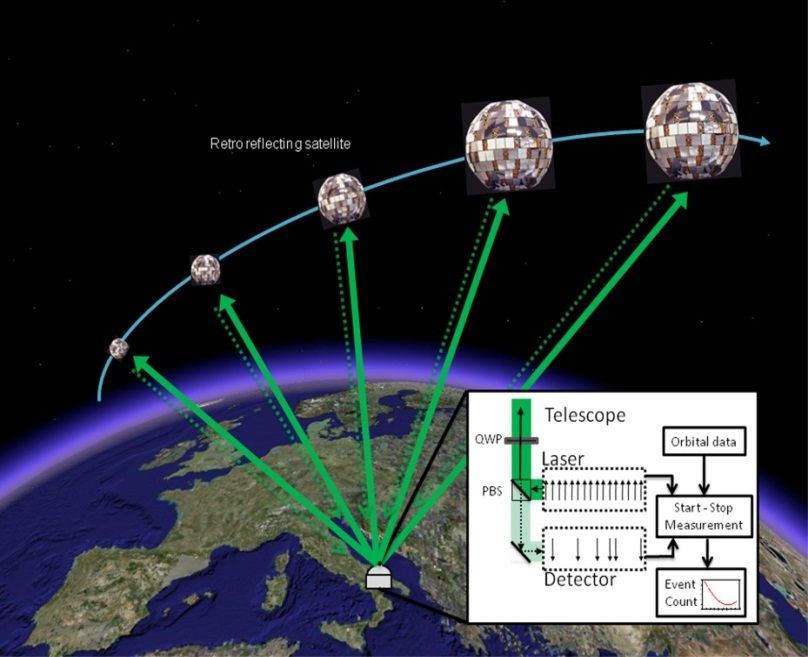 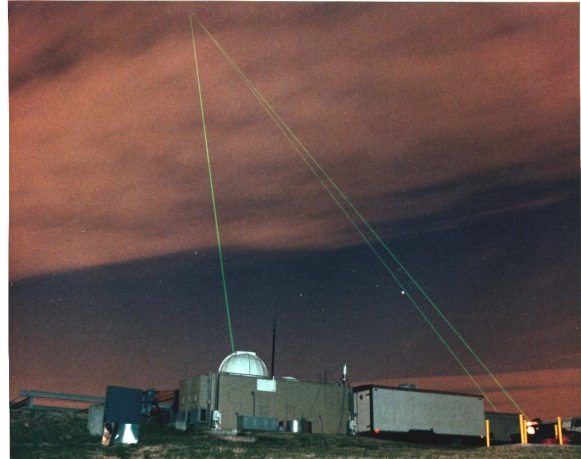 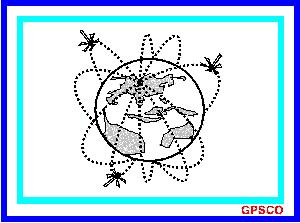 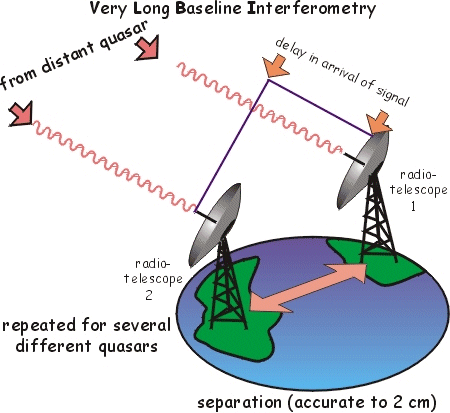 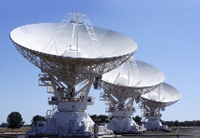 06
Brief History of Space Geodetic Techniques (2/3)
Maturation phase 1980s → 1990s
Doppler Orbitography & Radiopositioning
     by Satellite (DORIS)


Global Navigation Satellite Systems
     (GNSS):                 
                                      · GPS 




                                                                                · GLONASS
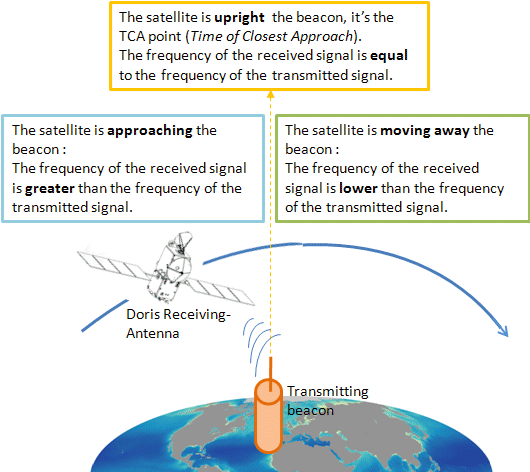 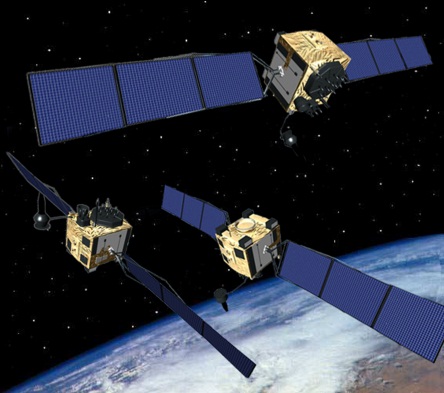 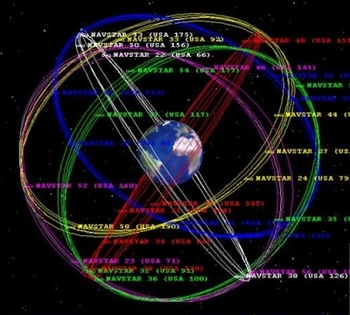 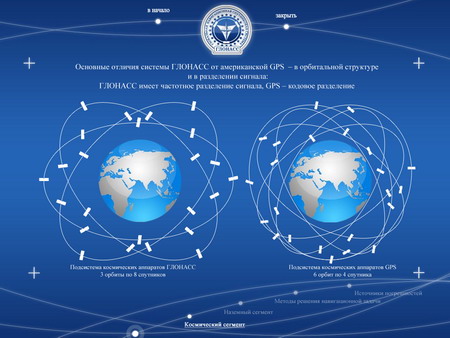 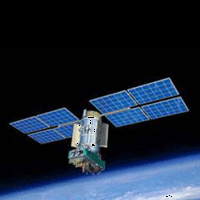 07
Brief History of Space Geodetic Techniques (3/3)
Expansion & exploitation phase 1990s/2000s →
new GNSS:   · BEIDOU   · GALILEO   · Regional augmentations

routine national & international
     services established (e.g., IGS)

many scientific/geophysical
     networks installed
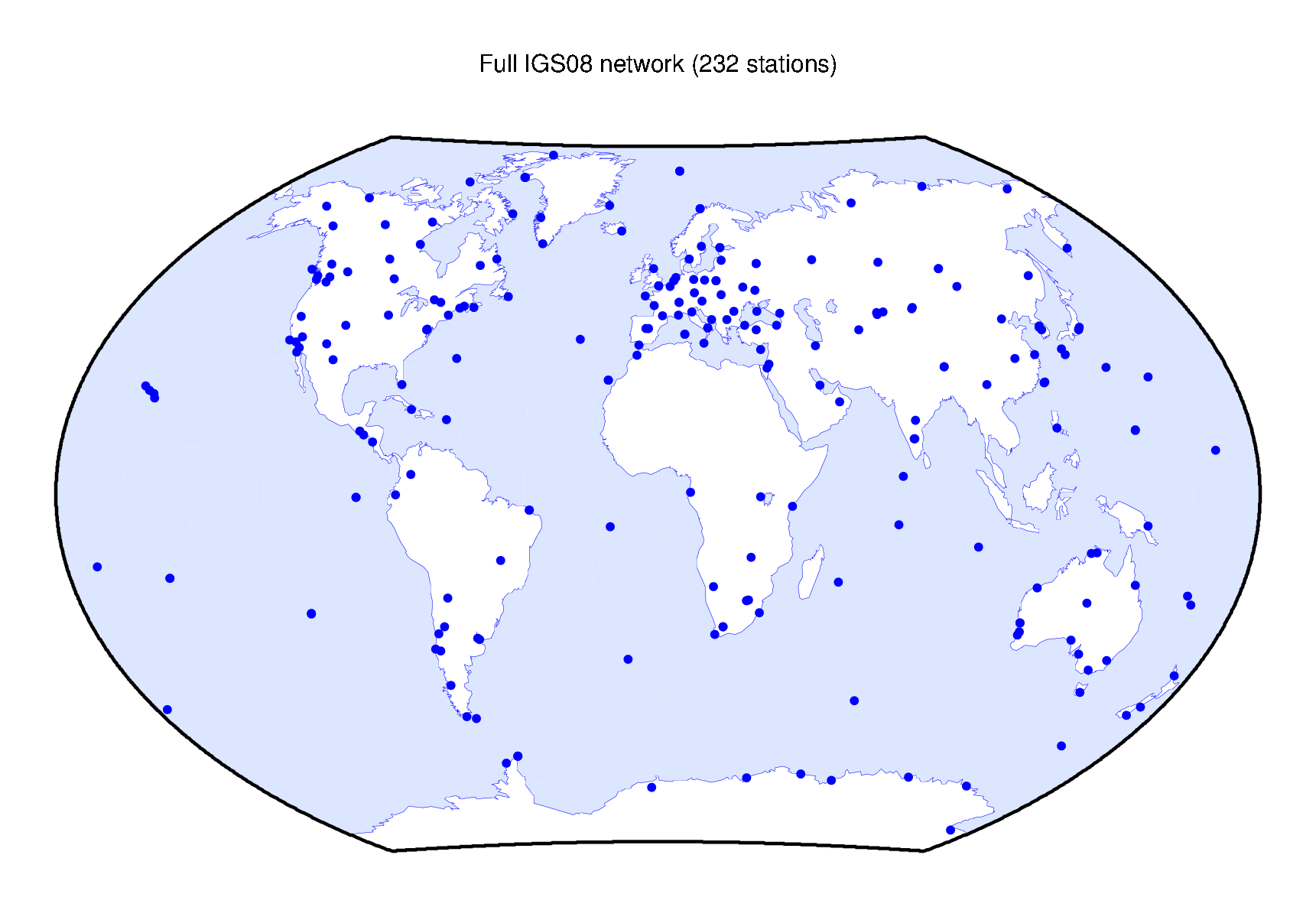 GEONET displacements after
11 Mar 2011 Tohoku earthquake
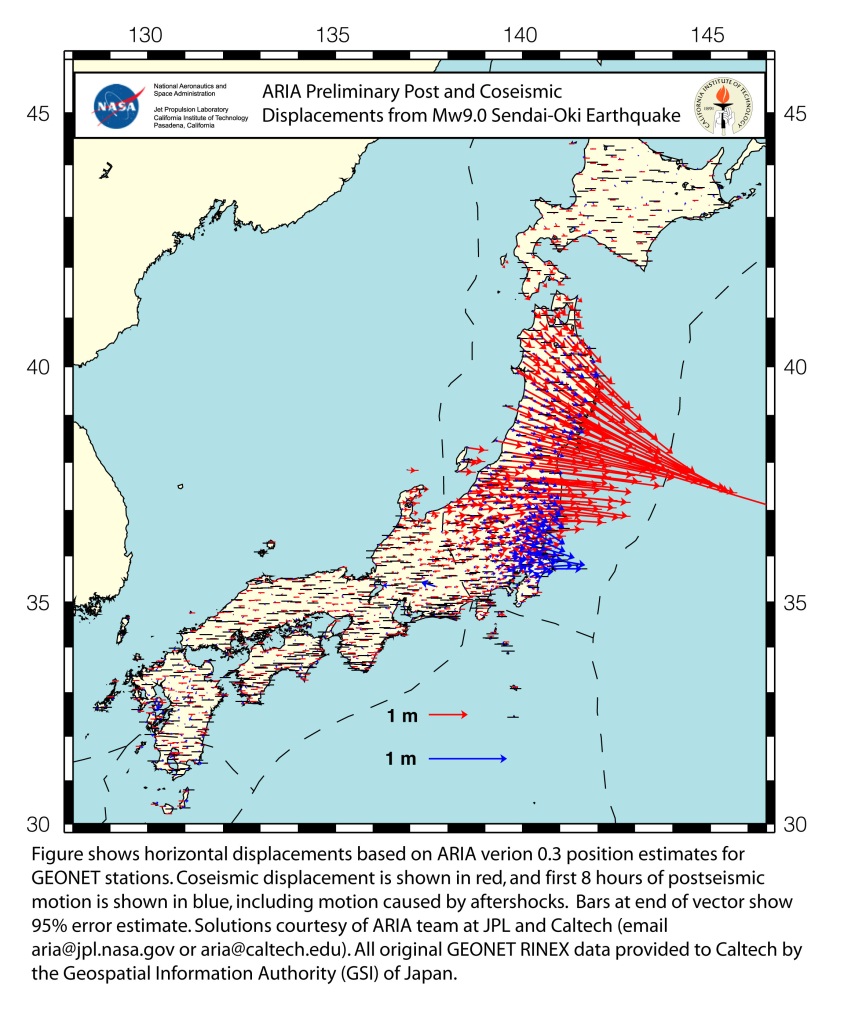 Global Reference Network of
International GNSS Service (IGS)
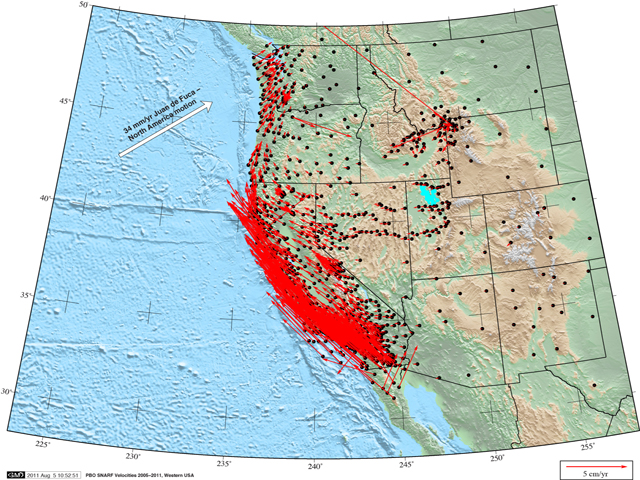 Plate Boundary
Observatory (PBO)
in western USA
08
Unique Advantages of GNSS
relatively low user costs (not including GNSS itself)
service available for anybody, anywhere, anytime
user can operate autonomously
inherently designed for real-time operations
low-accuracy mode via GNSS broadcast open service
high-accuracy mode via augmentation services (e.g., IGS)
user positions reach ~1 cm accuracy in post-processing mode (24 hr data)
real-time positions reach ~1 dm level (absolute geocentric mode)
differential positions attain sub-cm precision over regional scales
GNSS networks can serve many objectives simultaneously, e.g.:
        geodynamics, water vapor sensing, ionosphere monitoring,
        geodetic/survey referencing, time transfer, land cover probe, . . .
09
GNSS Contributions to ITRF
GPS frame dominates International Terrestrial Reference Frame
latest ITRF realization is 2008
GPS co-locations link all techniques
GPS is 60% of all ITRF stations
     (560 out of 934)
GPS results very homogeneous &
     stable in time
WRMS accuracy of weekly points:
     dN, dE ~ 1.5 mm;  dU ~ 4.5 mm

But GNSS weaknesses remain
GNSS cannot observe geocenter
     accurately due to parameter correlations
    →  so ITRF origin based on SLR   (stable at ~0.5 mm/yr)
GNSS frame scale fixed to ITRF scale to estimate satellite antenna offsets
    →  so ITRF scale based on SLR + VLBI   (stable at ~0.2 mm/yr)
GNSS position time series have many breaks due to equipment changes
draconitic harmonics abound due to orbit-related mismodeling
Station Position WRMS
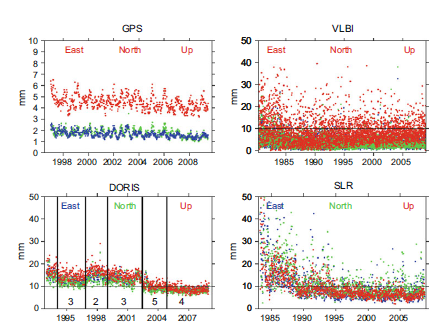 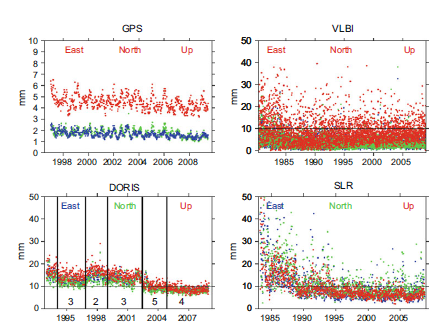 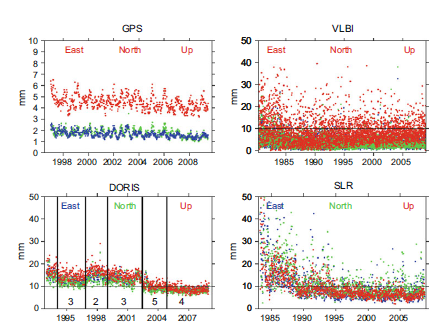 [Z. Altamimi et al., 2011]
10
GNSS Contributions to Earth Orientation
GPS dominates daily Polar Motion results since mid-1990s
due to robust global
     tracking network
WRMS daily accuracy:
     ~ 30 µas
equals ~1 mm global shift
     at Earth’s surface

But systematic errors
     remain significant
errors in international model for EOP 12h & 24h tidal variations
    →  errors alias into orbital & other parameters
mismodeling of orbital dynamics (empirical solar radiation pressure)
    →  propagates draconitic signals & harmonics
mishandling of frame rotational stability by Analysis Centers
non-linear motions at most GNSS stations
possible instabilities in ITRF realization

Length-of-day (LOD) also measured (but not UT1 or nutations)
Polar Motion x,y Residuals
PMx:              VLBI                               SLR                              GPS                         DORIS
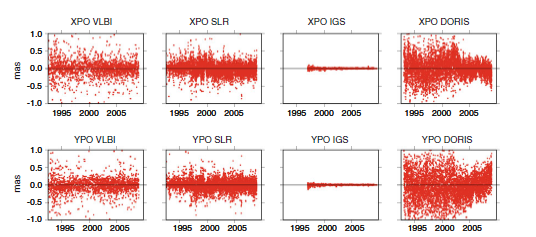 PMy:              VLBI                               SLR                              GPS                         DORIS
[Z. Altamimi et al., 2011]
11
GNSS User Access to ITRF
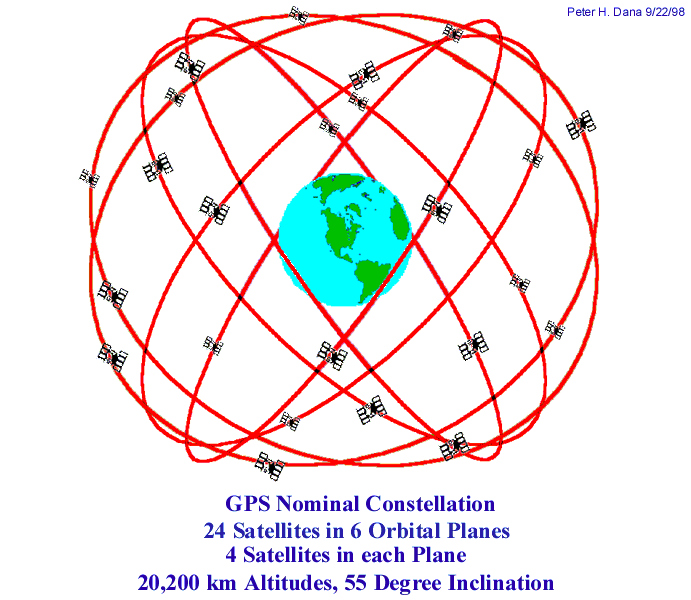 User tracks GNSS locally:
 reference frame
  transferred to user
  position
IGS tracks GNSS globally:
 reference frame of
  ITRF ground stations
  transferred to satellite
  positions & clocks
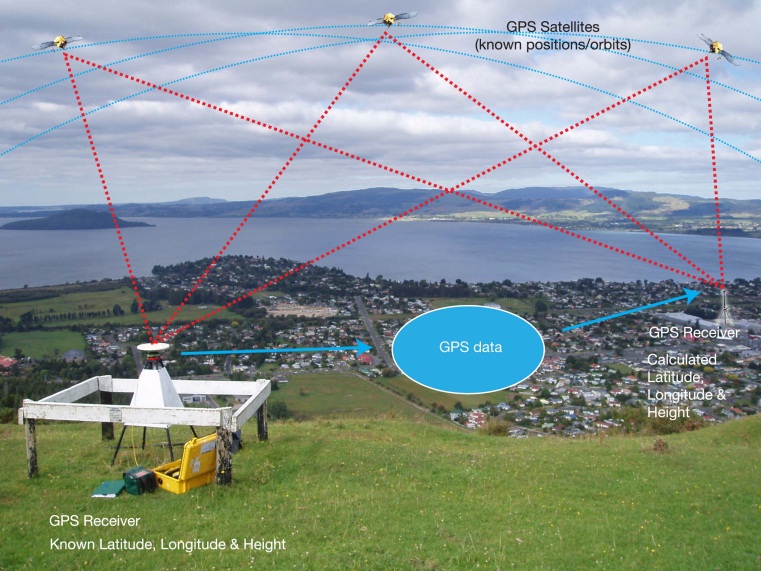 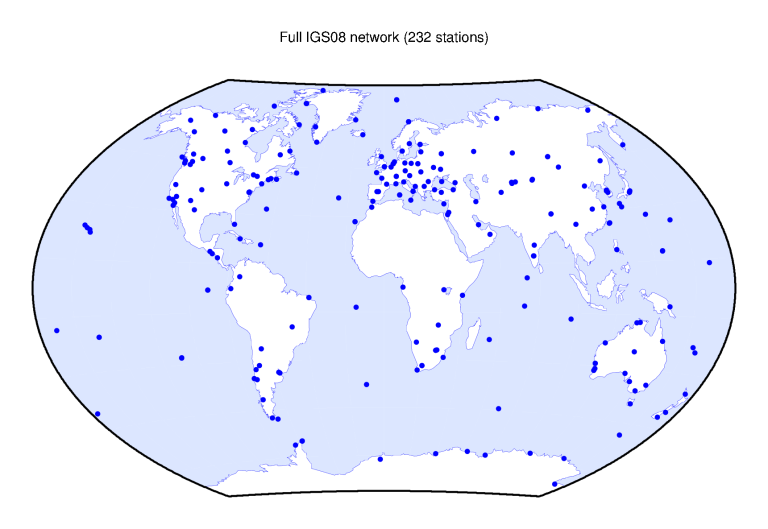 Positioning in ITRF using GNSS
IGS Reference Network in ITRF
Two approaches used for frame transfer:
Precise Differential Positioning
 user + other nearby GNSS data
  + precise GNSS orbits (IGS)
→  user relative location
Absolute Positioning (PPP)
 user data
  + precise GNSS orbits & clocks (IGS)
→  user geocentric (ITRF) location
12
Merits of Two GNSS Positioning Approaches
Advantages:
Precise Differential Positioning
 data analysis is easier due to
  common mode error rejection
 very precise relative positions
 few mm precision, depending on
  distance of reference stations
 easier to implement in real-time
  over regional/local scales
 infrastructure requirements
  adjustable to user application
Absolute Positioning (PPP)
 autonomy of operation
 works for anybody, anywhere,
  anytime
 absolute geocentric positions
 daily accuracies:  ~4-5 mm N,E
                                   ~10 mm U
Disadvantages:
user accuracy depends on errors in
  reference positions & data
 best performance requires dense
  ground networks
 not practical over global scales
 many operations are private
major global infrastructure required,
  both ground network & data analysis
 user data analysis must be highly
  consistent with models used to make
  global orbit & clock products
13
Example of Crustal Loading Studied with GNSS
Surface mass load displacement time series for all GPS stations
6-hr NCEP atmosphere model
12-hr ECCO non-tidal ocean model
monthly GLDAS surface ice/water, cubic detrended to remove model drift
all computed for center-of-frame (CF) origin
sum is linearly detrended & averaged to middle of each GPS week
load model data from 1998.0 to 2011.0  [courtesy of T. van Dam]

GPS station position time series from 1st IGS reprocessing
analysis generally consistent with IERS 2010 Conventions
combined results from  up to 11 Analysis Centers
706 globally distributed stations, each with >100 weeks
data from 1998.00 to 2011.29
Helmert alignment (no scale) w.r.t. cumulative solution uses a well-distributed subnetwork to minimize aliasing of local load signals
care taken to find position/velocity discontinuities

Study dN, dE, dU non-linear residuals (1998.0 – 2011.0)
bias errors not considered here !
14
GPS Position Time Series – “Best” Load Fit
Load models most effective in
     height for GLSV (Kiev)
reduce dU scatter by 51%
reduce annual dU amplitude
     by 73% 
model not effective for dN, dE
inland continental site
relatively large atmosphere
     pressure variations
GLSV (Kiev)
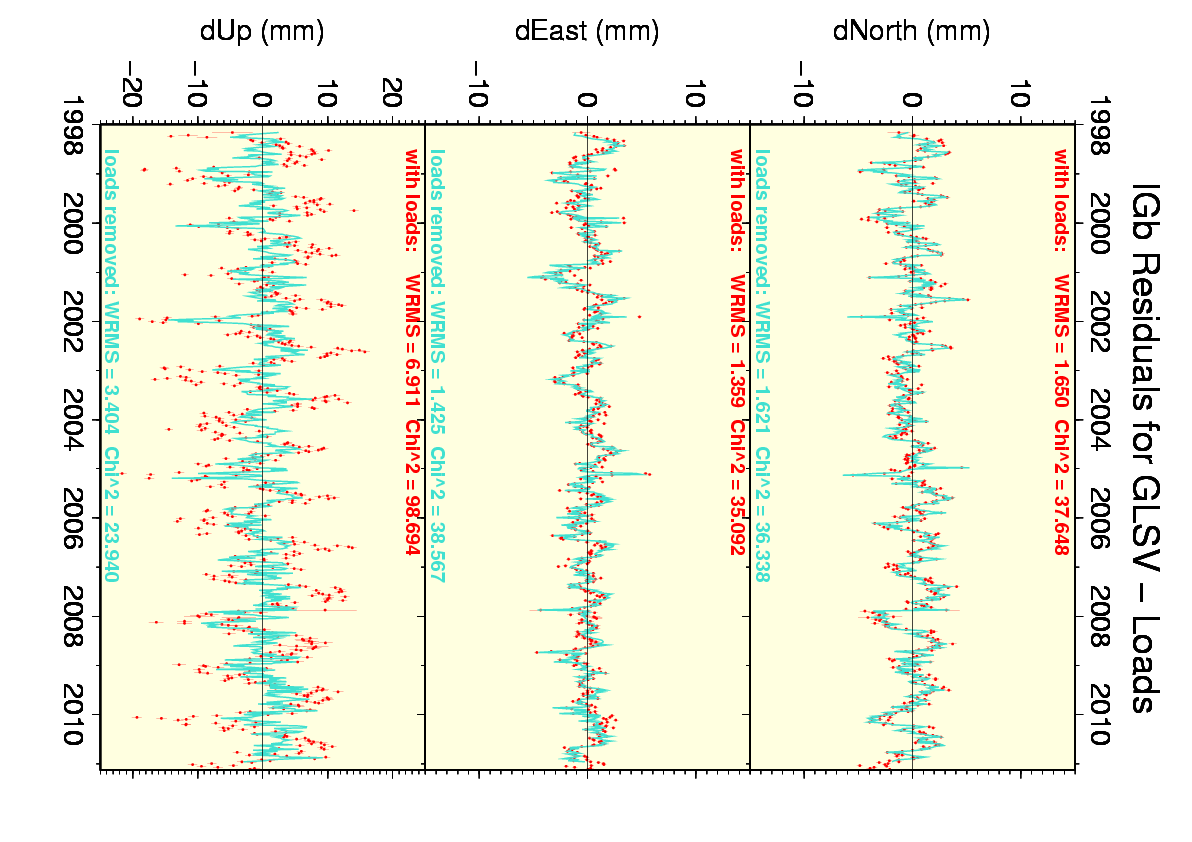 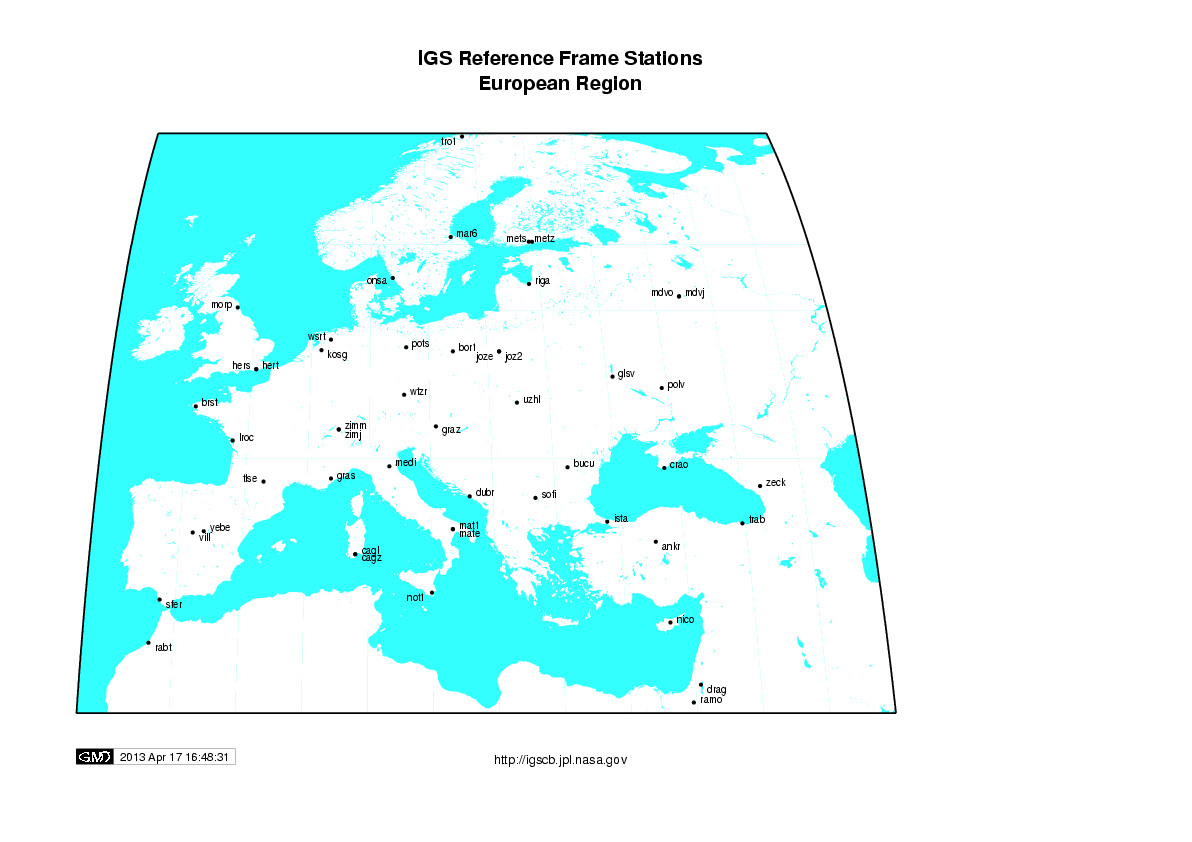 15
GPS Position Time Series – “Worst” Load Fit
Load models least effective in
     height for PARC (S. Chile)
increase dU scatter by 15%
reduce annual dU amplitude
     by 38% 
model not effective for dN, dE
coastal site
atmosphere pressure effects
     damped by nearby oceans
PARC (S. Chile)
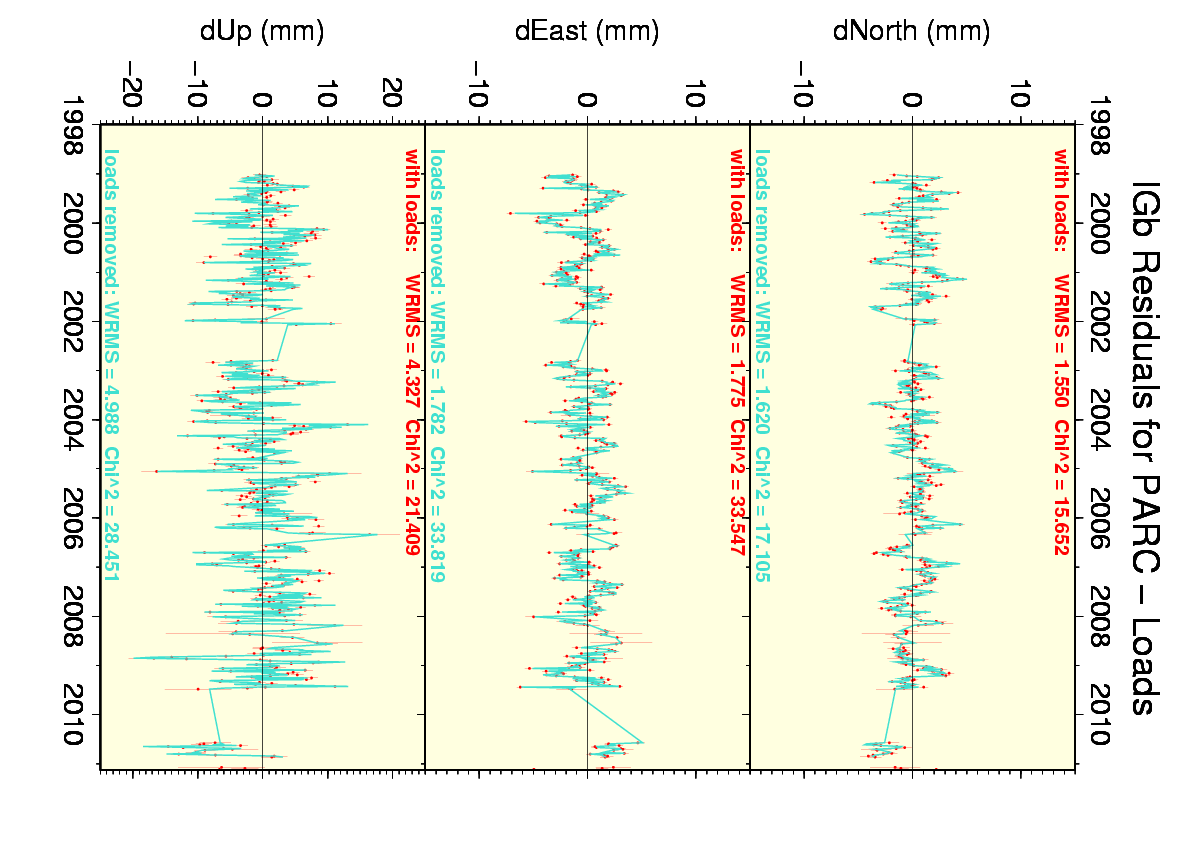 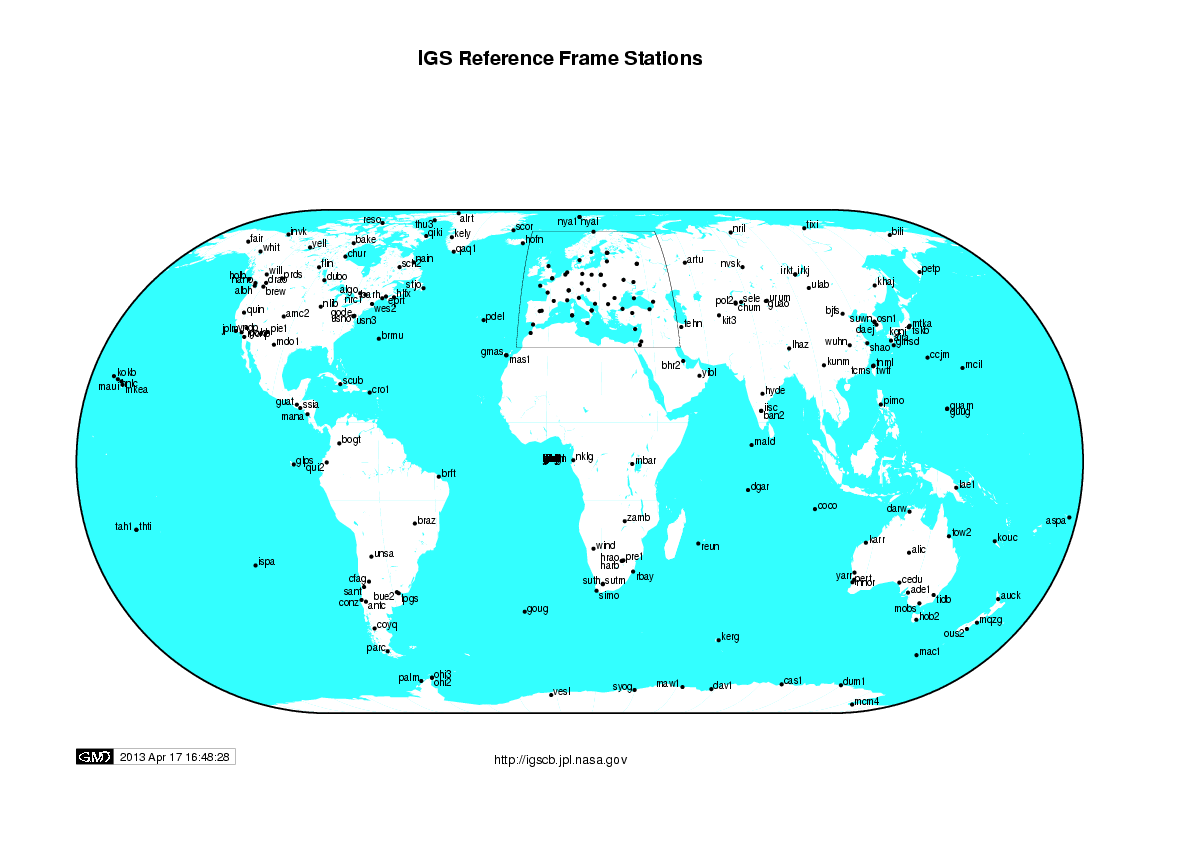 16
GPS Stations With Smallest Height Scatter
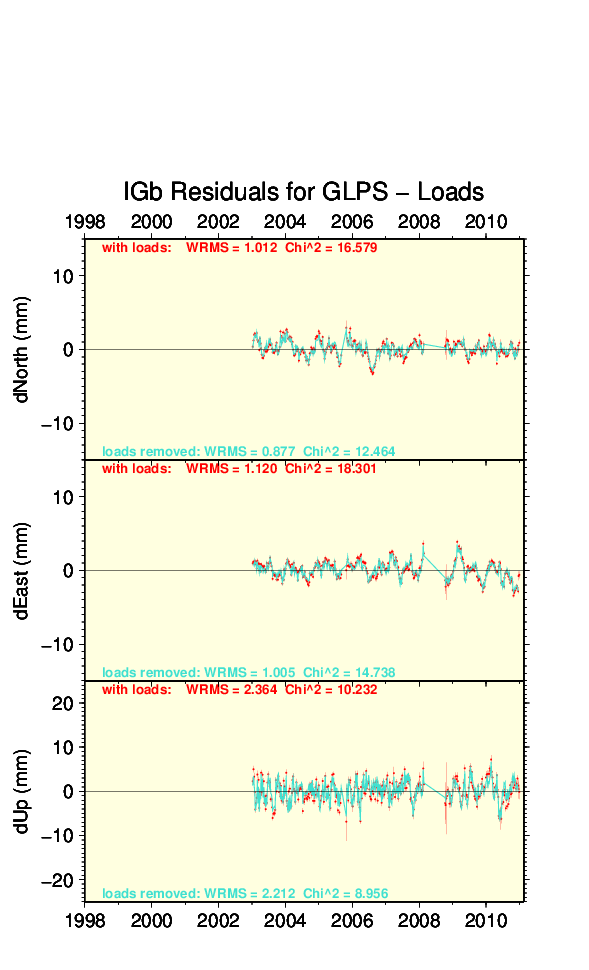 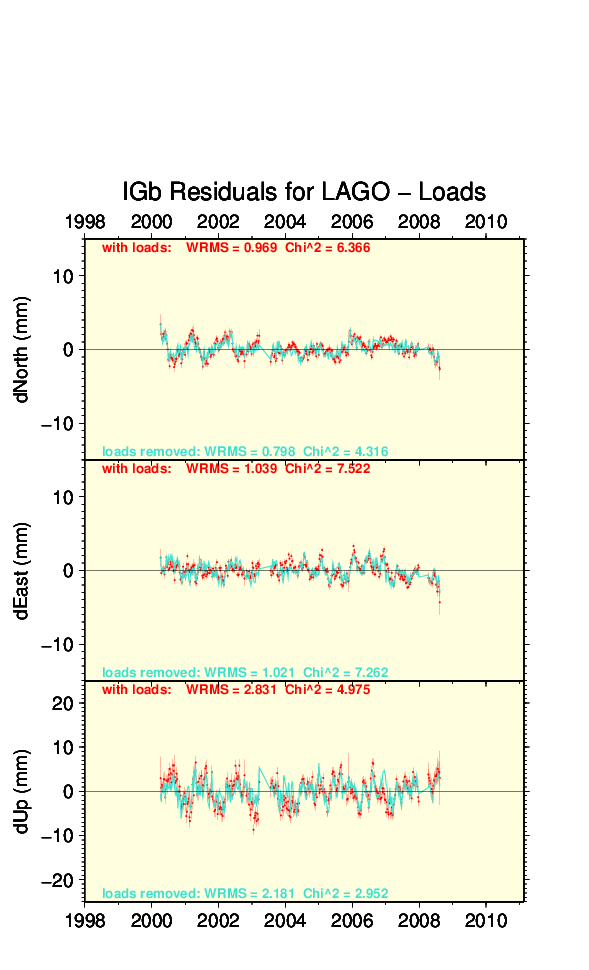 LAGO (coast)
GLPS (island)
dN & dE scatters (~1 mm)                      are not the “best” . . .
possibly related to weaknesses                   of IB assumption or load models
dU scatters have same WRMS                      but different characters
17
(GPS – Load) Comparison Statistics (706 stations)
Load corrections are effective to reduce WRMS &  annual amps
for most stations, esp for dU – but less for dN & even less for dE
18
(GPS – Load) Comparison Statistics (706 stations)
Load corrections are effective to reduce WRMS &  annual amp
But most residual variation remains, esp in dN & dE
19
IGS Results – dN With/Without Loads
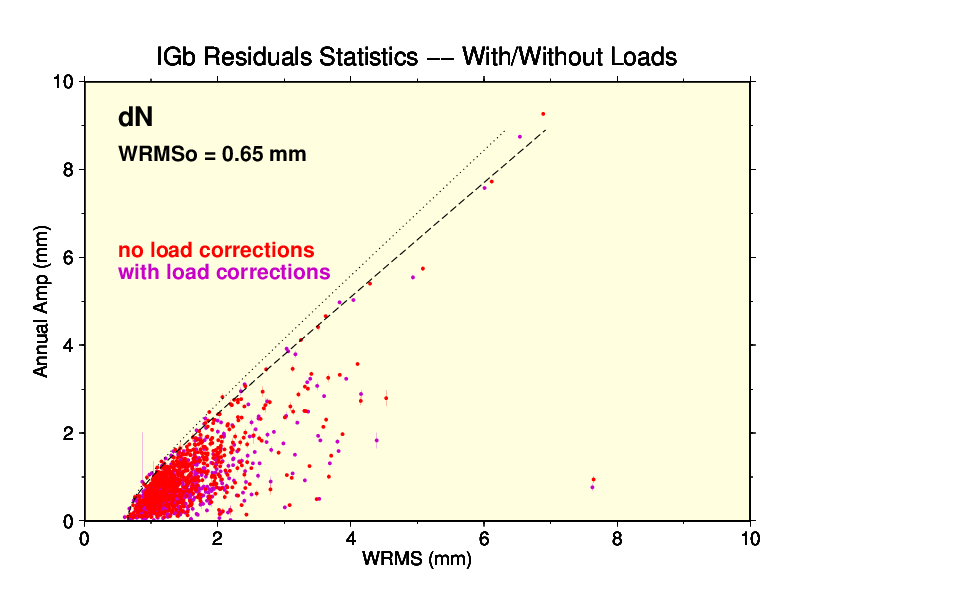 A2 :    0.5     0.6
Error Model:    
WRMS2 = WRMSo2  
               +  (Ai * AnnAmpi)2  
               +  WRMSi2   

WRMSo2 = noise floor
dN load corrections have no impact on noise floor assessment
local site & non-load errors overwhelmingly dominate
20
IGS Results – dE With/Without Loads
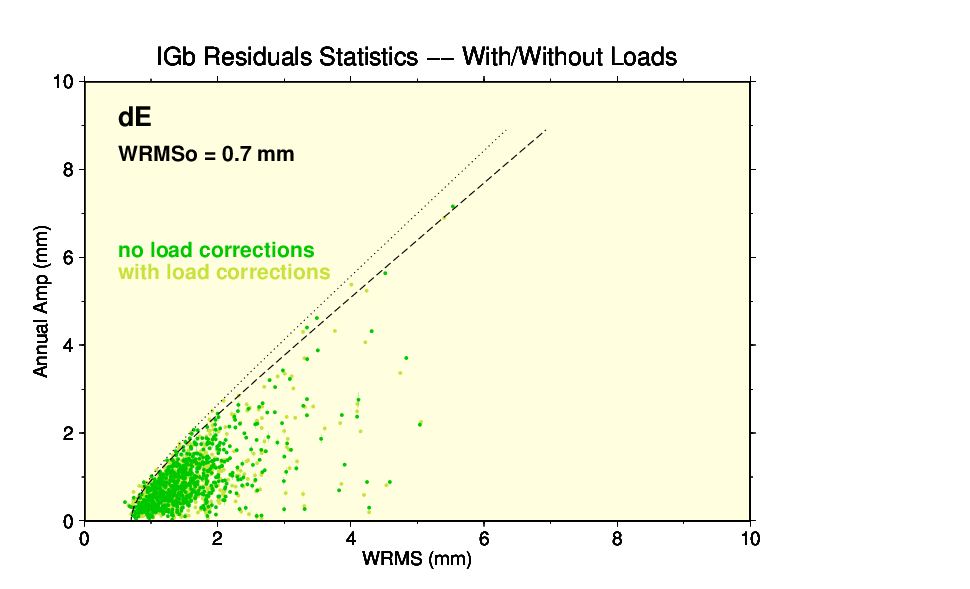 A2 :    0.5     0.6
Error Model:    
WRMS2 = WRMSo2  
               +  (Ai * AnnAmpi)2  
               +  WRMSi2   

WRMSo2 = noise floor
dE load corrections have no impact on noise floor assessment
local site & non-load errors overwhelmingly dominate
21
IGS Results – dU With/Without Loads
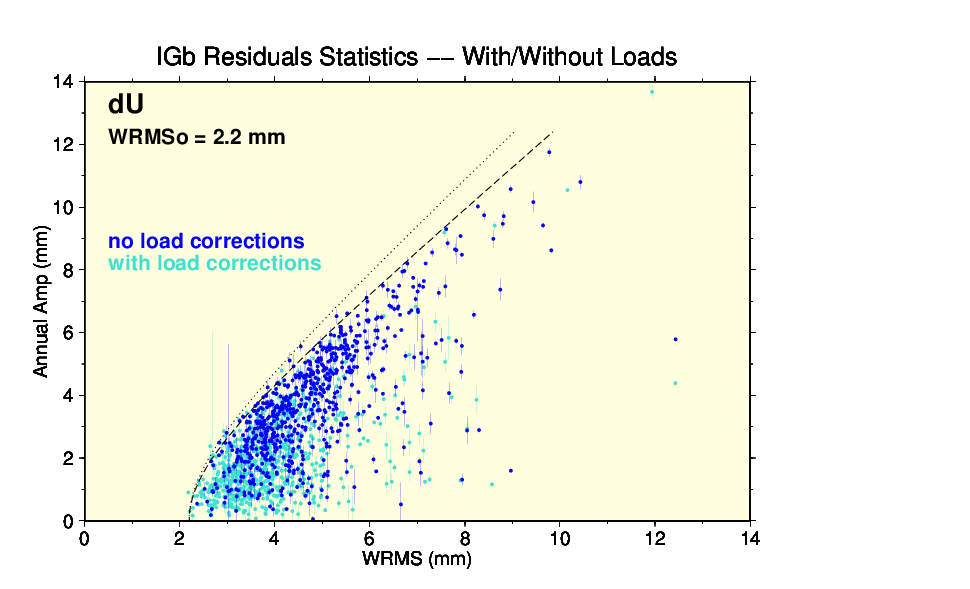 A2 :    0.5     0.6
dU load corrections move results much closer to noise floor
but local site & non-load errors still dominate
22
IGS Results – dU With/Without Loads
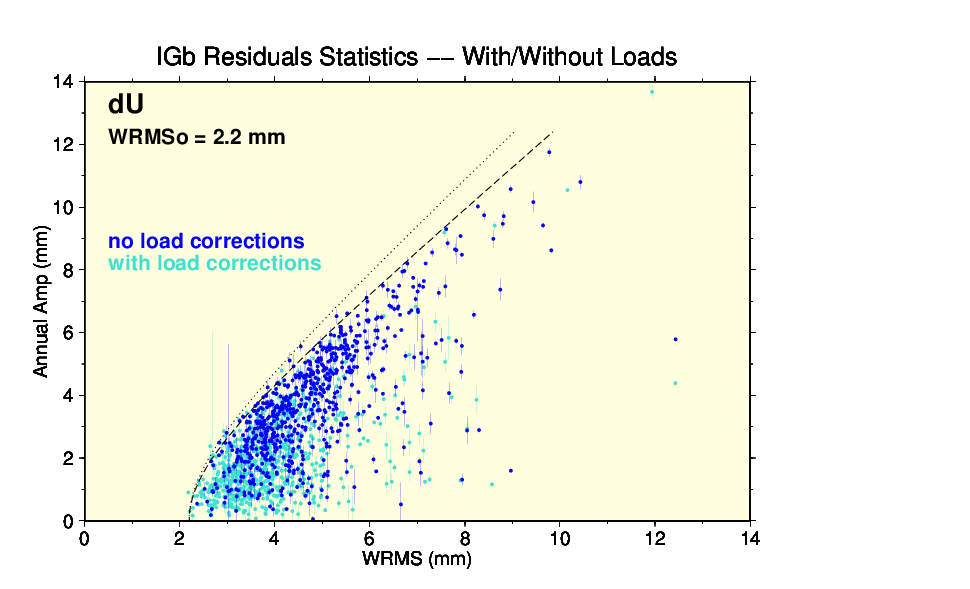 A2 :    0.5     0.6
Error Model:    
WRMS2 = WRMSo2  
               +  (Ai * AnnAmpi)2  
               +  WRMSi2   

WRMSo2 = noise floor
GLPS
LAGO
“Best” 2 stations in dU (WRMS = 2.2 mm)  are:
LAGO (S. coast, Portugal) & GLPS (island, Pacific Ocean)
23
Decomposition of Weekly GPS Position Errors
Infer site WRMSi2 using:

WRMSo2  +  (A * AnnAmpi)2  +  WRMSi2  =   WRMS2
where A2  =  0.6
 Noise floor WRMSo & local site errors WRMSi dominate over loads
 esp for N & E components
 Non-load GPS annual errors are as large as annual load signals
 unless load models missing ~half of total signal
24
Summary of Current GPS Position Errors
Load corrections reduce WRMS & annual amps for most stations
but most residual variation remains, esp for dN & dE
implies load models are inaccurate &/or other sources of scatter/error

Station weekly scatter can be decomposed into 3 categories:
										        dN 			 dE  			dU
	global average floor WRMSo  (mm) 	       0.65  		0.7   		2.2 
	median annual amp WRMS (mm) 	       0.7    		0.6   		2.8 
          (for A2 = 0.6;  about half due to loads)
	median local site WRMSi  (mm) 	       1.0    		1.1   		2.9 
	total WRMS (mm)     				       1.4    		1.45  		4.6 

Harmonics of GPS draconitic period are pervasive
strong spatial correlations imply a major orbit-related source
but significant draconitics in close pair differences imply smaller local contributions likely too
1.04 cpy signal must contribute to observed annual variations but magnitude is unknown

Major non-load technique improvements still badly needed!
25
Prospects for Future GNSS Evolution
GPS positioning accuracy now in plateau phase
future progress limited by known or suspected systematic errors :
    • draconitic errors related to orbit modeling
    • errors in IERS subdaily Earth orientation tide model
    • unmodeled thermal expansion of antenna structures & Earth surface
    • multipath errors (esp due to near-field) & antenna environment
    • antenna calibration errors
    • frequent position discontinuities (equipment changes)

New GNSS systems offer hope to reduce some current errors
different constellation designs & orbital resonances
some better signal structures (more resistant to multipath)
but also much greater multi-GNSS complexity (esp inter-system biases)

Major challenges for the future include:
understanding how best to use multi-GNSS systems together 
much more robust & reliable international infrastructures
     (ground tracking networks & data analysis)
large reduction in station discontinuities & disruptions
secure governmental support with strong international cooperation
26
Thank You!